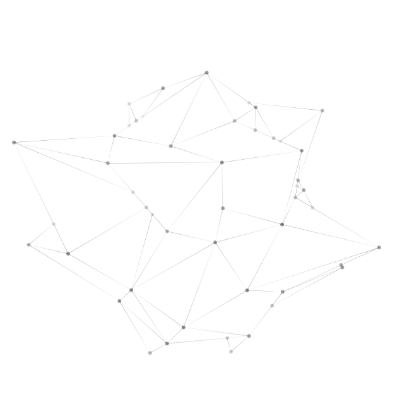 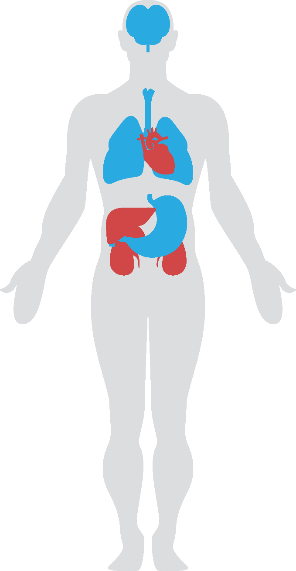 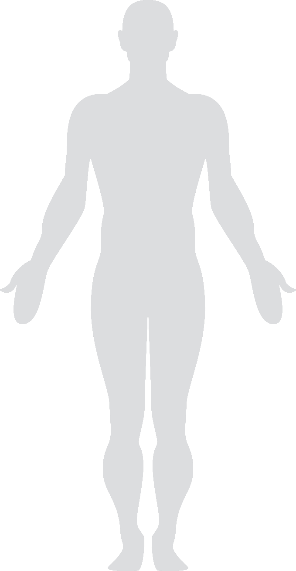 20XX
胸外科
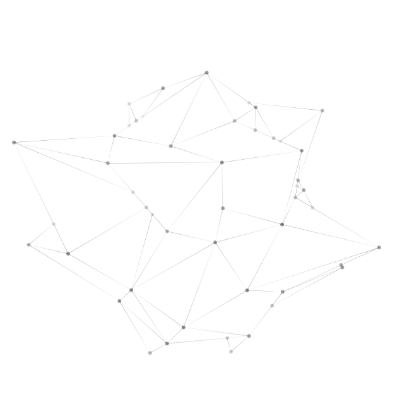 简约时尚病例汇报模板
FOREIGN  STYLE  TEMPLATES
首都医科大学附属北京X阳医院
工作报告   年度总结    医疗专业   病例汇报
FAST & TRUST
主要目录
INTERVIEW
壹
肆
Distinctively productivate dynamic total linkage vis-a-vis competitive platforms. Professionally underwhelm integrated internal or "organic"
Distinctively productivate dynamic total linkage vis-a-vis competitive platforms. Professionally underwhelm integrated internal or "organic"
贰
伍
Distinctively productivate dynamic total linkage vis-a-vis competitive platforms. Professionally underwhelm integrated internal or "organic"
Distinctively productivate dynamic total linkage vis-a-vis competitive platforms. Professionally underwhelm integrated internal or "organic"
叁
六
Distinctively productivate dynamic total linkage vis-a-vis competitive platforms. Professionally underwhelm integrated internal or "organic"
Distinctively productivate dynamic total linkage vis-a-vis competitive platforms. Professionally underwhelm integrated internal or "organic"
首都医科大学附属北京X阳医院
MAIN CONTENT
FAST & TRUST
病人资料-病人病史
进行性吞咽困难1月。
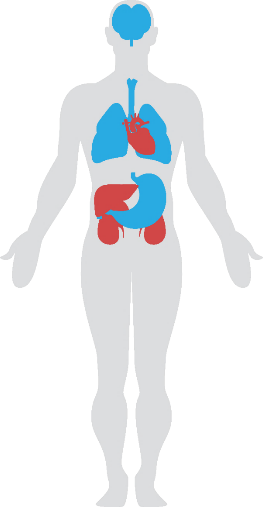 Patient information-Patient history
b.    近半月来症状进行性加重，现仅能进流质饮食。
患者： 男

年龄：64岁

身高：156cm

体重：58kg
c.    体重下降5Kg。
d.    无胸痛，无腹痛，无咳嗽，无呕血黑便，无声音嘶哑。
首都医科大学附属北京X阳医院
Patient information-Patient history
FAST & TRUST
既往、个人史
Past, personal history
START
进行性吞咽困难1月
AND
近半月来症状进行性加重，现仅能进流质饮食。
AND
体重下降5Kg。
END
无胸痛，无腹痛，无咳嗽，无呕血黑便，无声音嘶哑。
首都医科大学附属北京X阳医院
Past, personal history
FAST & TRUST
体格检查
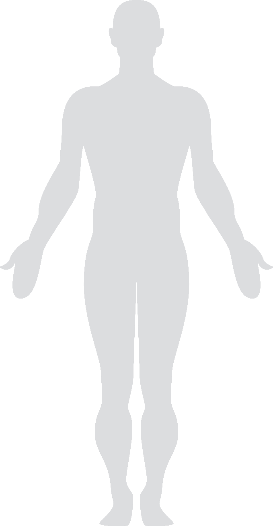 Physical examination
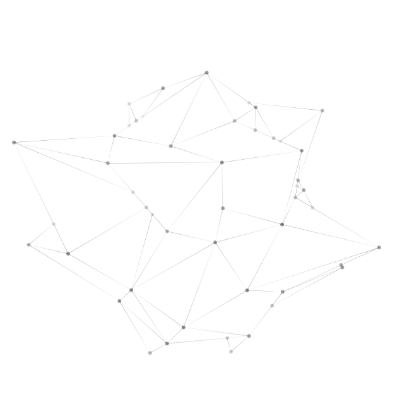 B
A
轻度脱水，营养不良外貌
基本情况属于稳定
基本
淋巴系统
状态
胸腔
D
C
胸廓对称，双肺呼吸音清，未及啰音
全身浅表淋巴结未及肿大
首都医科大学附属北京X阳医院
Physical examination
FAST & TRUST
血常规
Routine blood test
血常规：白细胞 6.41×109/L
        血红蛋白 141g/L
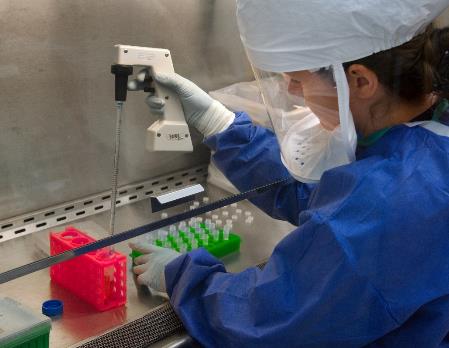 血常规：白细胞 6.41×109/L
        血红蛋白 141g/L
首都医科大学附属北京X阳医院
Laboratory tests – blood  routine
FAST & TRUST
化验检查-生化
Laboratory tests - biochemistry
白蛋白  39.0g/L
白蛋白
前白蛋白  0.19g/L
前白
蛋白
球蛋白  20-35g/L
球蛋白
总胆固醇:2.8～5.17mmol/L、
甘油三酯:0.56～1.7mmol/L、
胆固醇脂:2.8～5.17mmol/L
血脂
首都医科大学附属北京X阳医院
Laboratory tests - biochemistry
FAST & TRUST
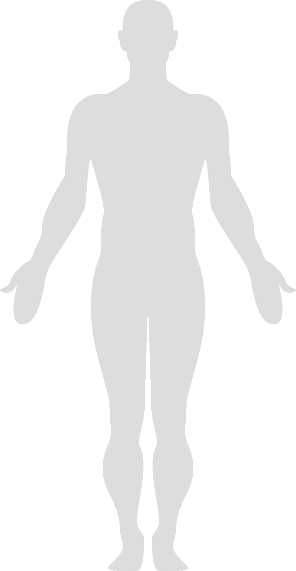 化验检查-生化
Laboratory tests - biochemistry
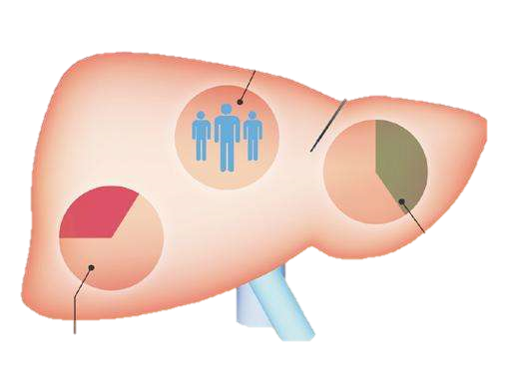 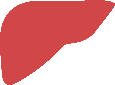 乙肝免疫学：
Anti-HBs、Anti-HBe、Anti-HBc阳性，抗原均阴性
首都医科大学附属北京X阳医院
Laboratory tests - Hepatitis B immunology
FAST & TRUST
化验检查-凝血机能-肿瘤相关标志
Laboratory tests - coagulation function - tumor-related markers
凝血机能
凝血机能基本正常
肿瘤相关标志物
肿瘤相关标志物正常
自定义添加区域
自定义添加区域自定义添加区域
首都医科大学附属北京X阳医院
Laboratory tests - coagulation function - tumor-related markers
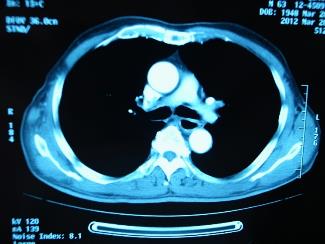 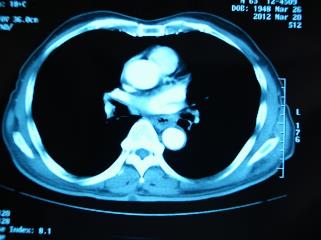 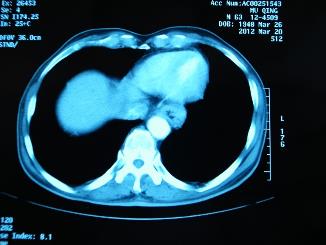 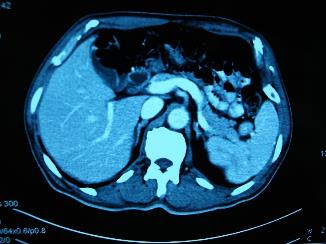 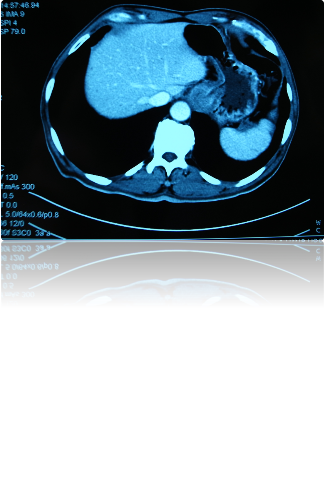 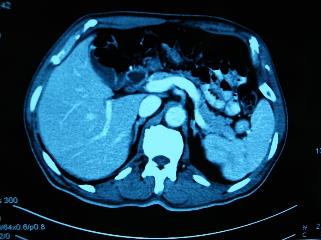 X-光检查-胸片
首都医科大学附属北京X阳医院
Her endless patience made her the best nurse in the hospital.
FAST & TRUST
X-光检查-胸片
X-ray examination;
正常分数：65%
结论：具体结论具体分析
注：胸部X线检查：主要用于肺炎行实变、纤维化、钙化、肿块、肺不张、肺间质病变、肺气肿、空洞、支气管炎症及扩张、胸腔积液、气胸、胸膜肥厚粘连、纵膈肿瘤、心脏、血管性态、乳房肿块诊断。
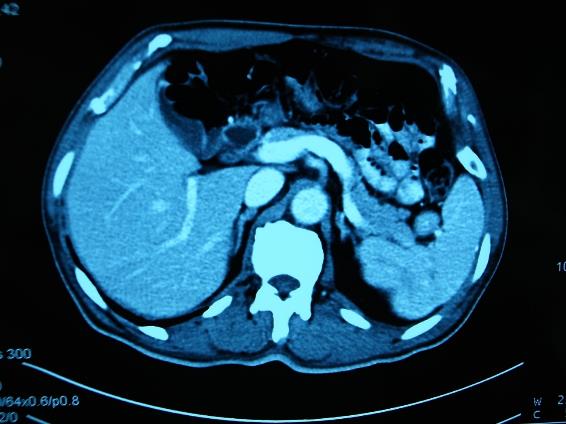 首都医科大学附属北京X阳医院
X-ray examination;
FAST & TRUST
X-光检查-胸片
X-ray examination;
正常分数：65%
结论：具体结论具体分析
注：胸部X线检查：主要用于肺炎行实变、纤维化、钙化、肿块、肺不张、肺间质病变、肺气肿、空洞、支气管炎症及扩张、胸腔积液、气胸、胸膜肥厚粘连、纵膈肿瘤、心脏、血管性态、乳房肿块诊断。
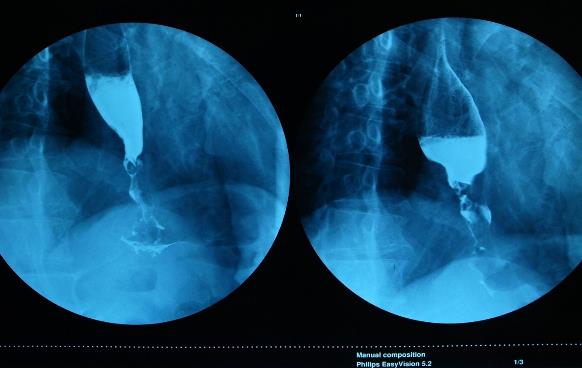 首都医科大学附属北京X阳医院
X-ray examination;
FAST & TRUST
镜下检查
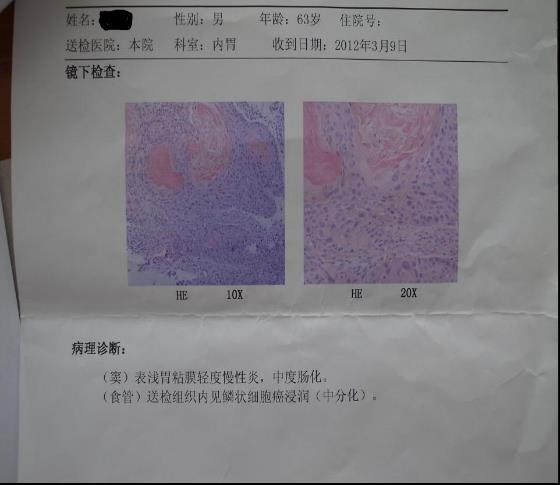 Microscopic examination
正常分数：XX%
结论：具体结论具体分析
注：在为患者检查的时候，传统的方式经常会为病人造成痛苦，而耳鼻喉内窥镜检查时病人可以坐位，也可以半卧位，医生将耳鼻喉内窥镜伸入病人口腔、耳腔、鼻腔内。
首都医科大学附属北京X阳医院
Microscopic examination
FAST & TRUST
内镜检查
Endoscopy
正常分数：XX%
结论：具体结论具体分析
注：随着现代医学技术的发展，内镜作为医生眼、手的延伸，已经达到了“无孔不入”的境界。通过内镜检查，能对下述疾病进行诊断：肝、胆、胰腺管道系统的良、恶性病变；腹腔脏器的良、恶性病变。
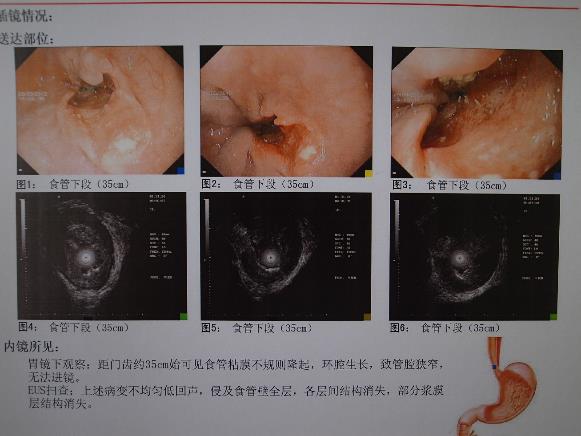 首都医科大学附属北京X阳医院
Endoscopy
FAST & TRUST
肺功能
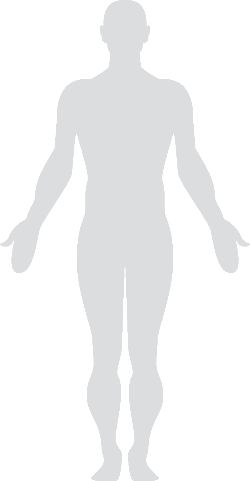 Pulmonary function
FEV1  3.04L  占预计值  129.6%
Lorem ipsum dolor sit at, consectetur adipiscing elit. Aliquam tincidunt an..
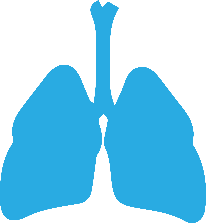 FEV1  3.04L  占预计值  129.6%
Lorem ipsum dolor sit at, consectetur adipiscing elit. Aliquam tincidunt an..
MVV 占预计值  97.0%
Lrem ipsum dolor sit at, consectetur adipiscing elit. Aliquam tincidunt an..
MVV 占预计值  97.0%
Lrem ipsum dolor sit at, consectetur adipiscing elit. Aliquam tincidunt an..
TLCO 占预计值  50.5%
Lorem ipsum dolor sit at, consectetur adipiscing elit. Aliquam tincidunt an..
结论：
CONCLUTION
通气功能正常，弥散量中度降低。
肺功能
首都医科大学附属北京X阳医院
Pulmonary function
FAST & TRUST
心脏彩超
Echocardiography
左室射血分数：65%
结论：心内结构未见明显异常
注：心脏彩超是唯一能动态显示心腔内结构、心脏的搏动和血液流动的仪器，对人体没有任何损伤。心脏探头就像摄像机的镜头，随着探头的转动，心脏的各个结构清晰地显示在屏幕上。
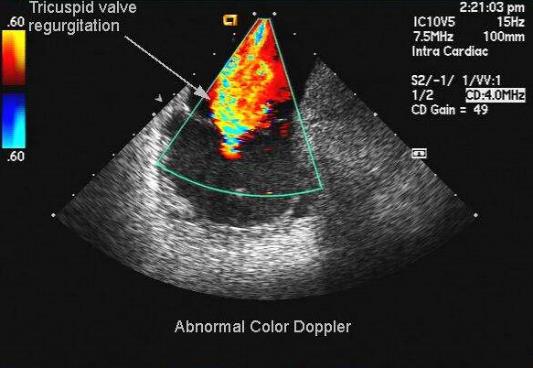 心脏彩超
首都医科大学附属北京X阳医院
Echocardiography
Physical test indicators are normal or not？
write your relevant text here
head
Electrocardiogram
心电图：大致正常
全身骨扫描、头部CT未见肿瘤转移
Sed ut perspiciatis unde omnis iste natus error sit voluptatem accusantium nyang penting baraka pue hsit voluptatem accusantium nyang penting baraka pue hem baraka chem tok tok em baraka chem tok tok
Sed ut perspiciatis unde omnis iste natus error sit voluptatem accusantium nyang penting baraka pue hsit voluptatem accusantium nyang penting baraka pue hem baraka chem tok tok em baraka chem tok tok
Under the vein
下肢静脉超声未见
血栓形成
其它
首都医科大学附属北京X阳医院
Others
FAST & TRUST
本病例特点
The characteristics of this case
进行性吞咽困难1月
既往体健
Lrem ipsum dolor sit at, consectetur adipiscing elit. Aliquam tincidunt an..
Lrem ipsum dolor sit at, consectetur adipiscing elit. Aliquam tincidunt an..
HUMAN
64岁，男
吸烟史，吸烟指数800
病理诊断明确
Lrem ipsum dolor sit at, consectetur adipiscing elit. Aliquam tincidunt an..
Lrem ipsum dolor sit at, consectetur adipiscing elit. Aliquam tincidunt an..
本病例特点
首都医科大学附属北京X阳医院
The characteristics of this case
FAST & TRUST
结论
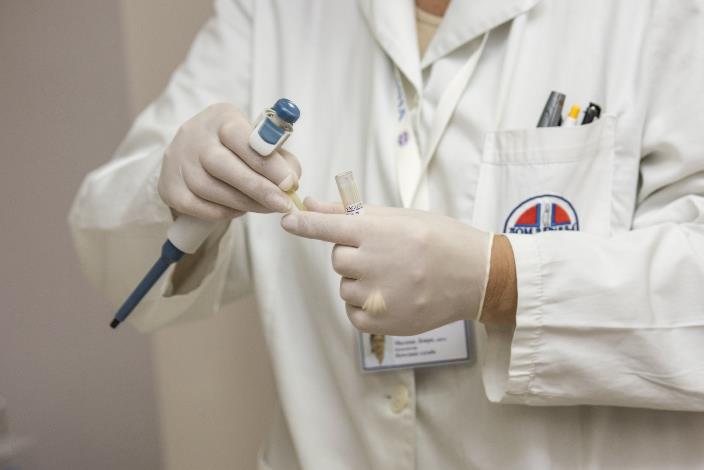 The conclusion
手术指证明确，无手术禁忌证。
病人病理分析明确。
与家属沟通充足。
与病人交流正常。
病后康复治疗也拟定完成，
并开始实行。
具体结论可以自行添加，具体结论可以自行添加，
结论
首都医科大学附属北京X阳医院
conclusion
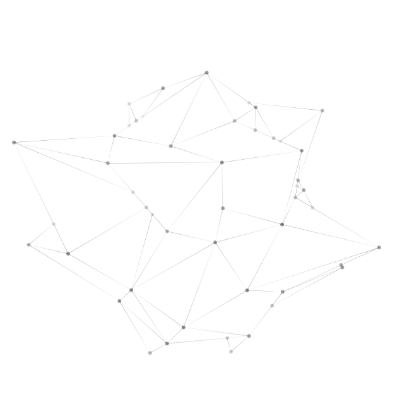 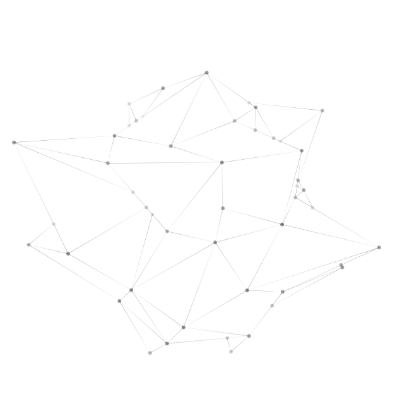 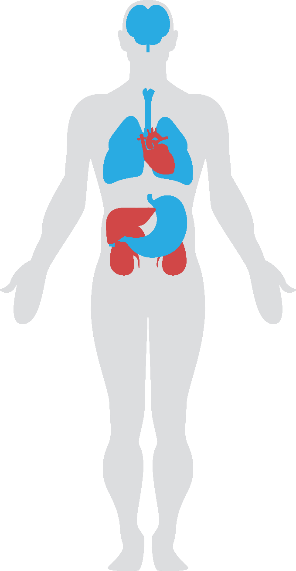 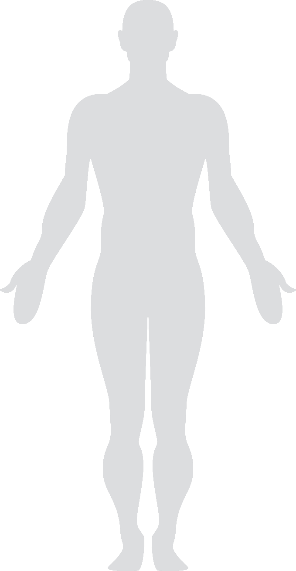 首都医科大学附属北京X阳医院
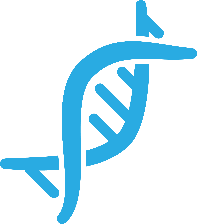 THANKS
WATHCHING
胸外科
CASE REPORTER
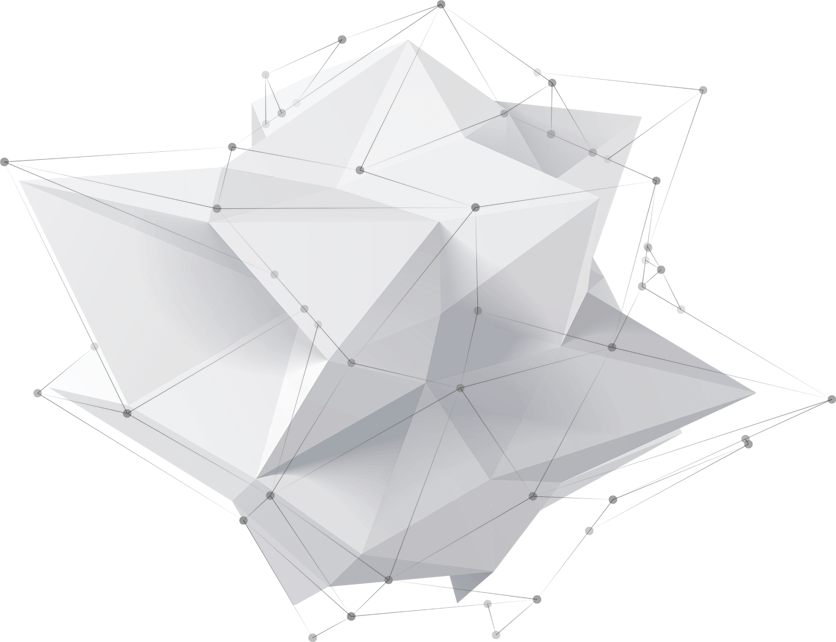